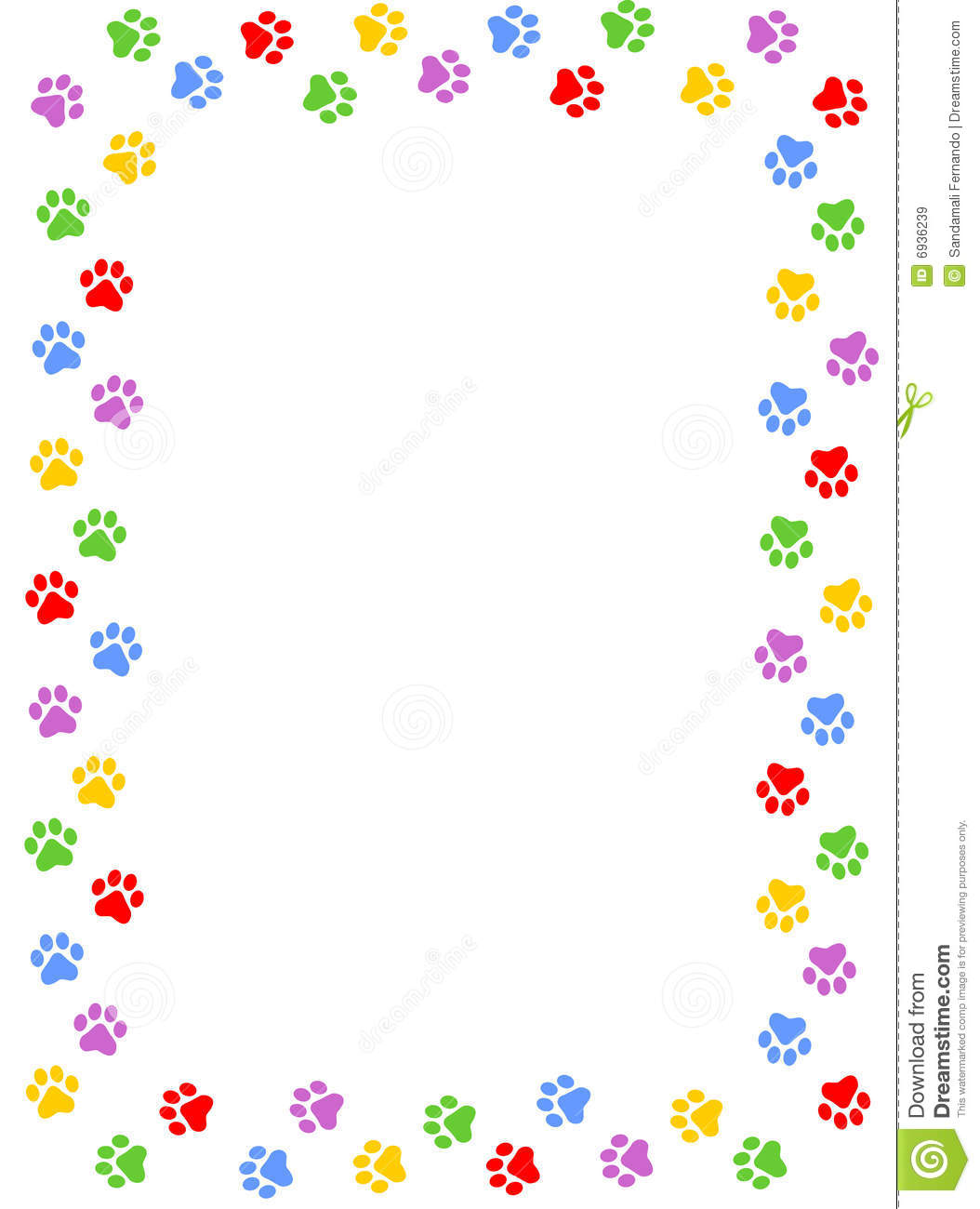 I love toys!
Listen, point and say
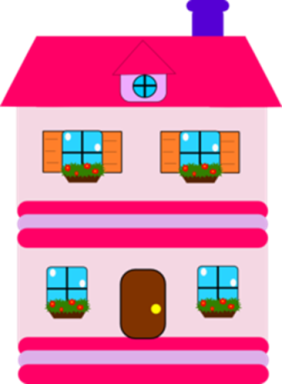 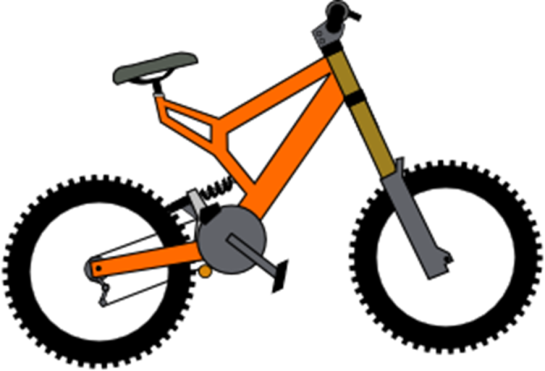 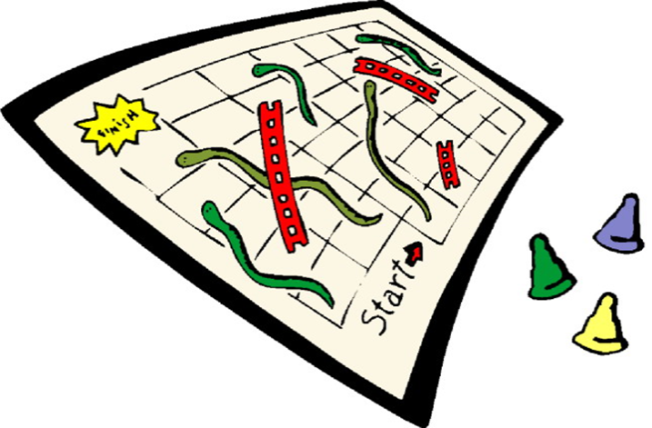 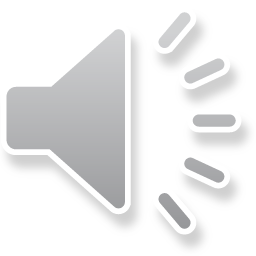 doll house
bicycle
board game
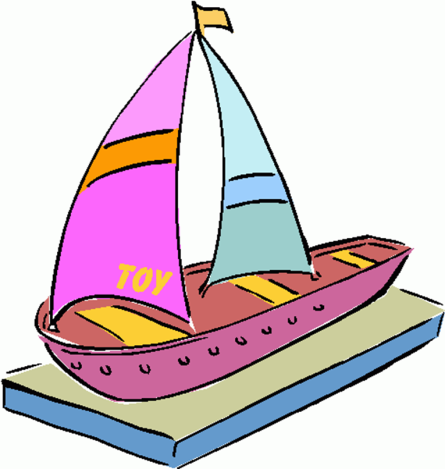 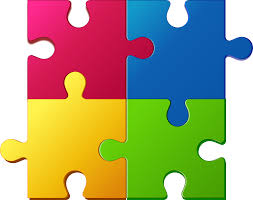 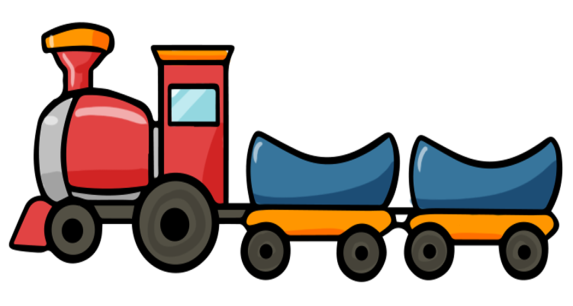 boat
train
puzzle
Let’s play!
I spy with my little eye something beginning with …
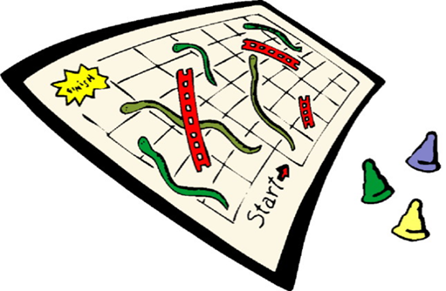 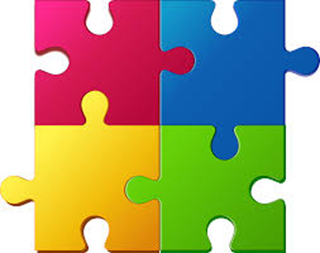 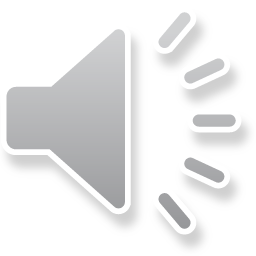 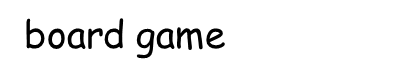 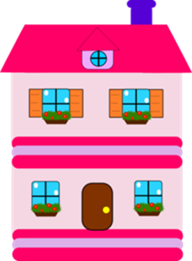 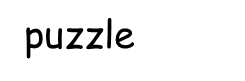 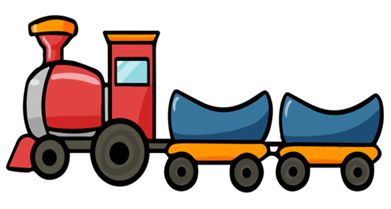 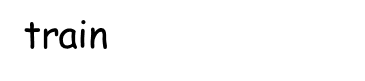 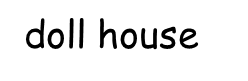 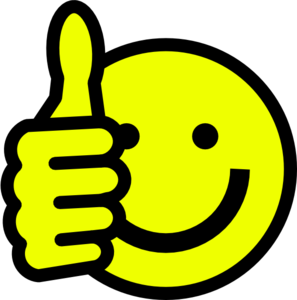 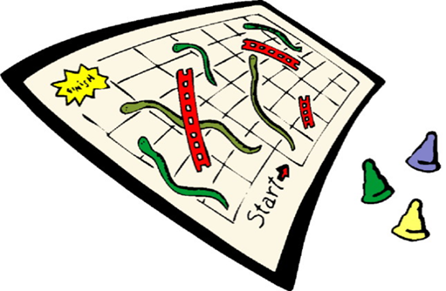 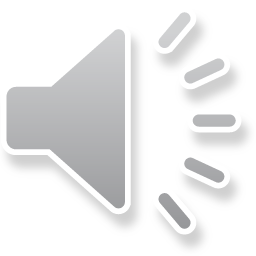 board game
I spy with my little eye something beginning with …
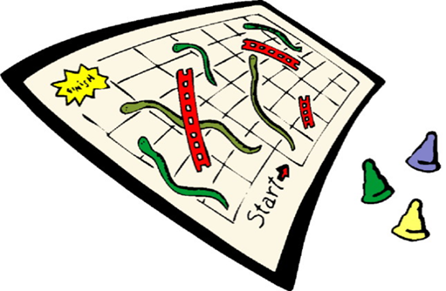 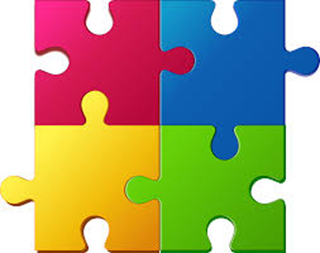 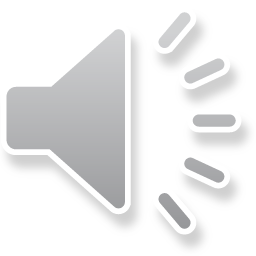 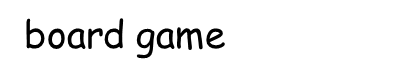 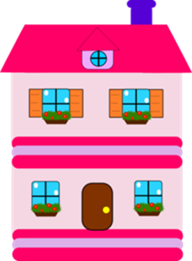 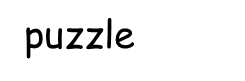 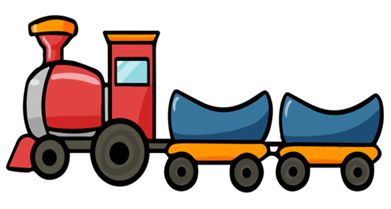 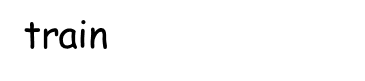 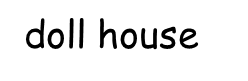 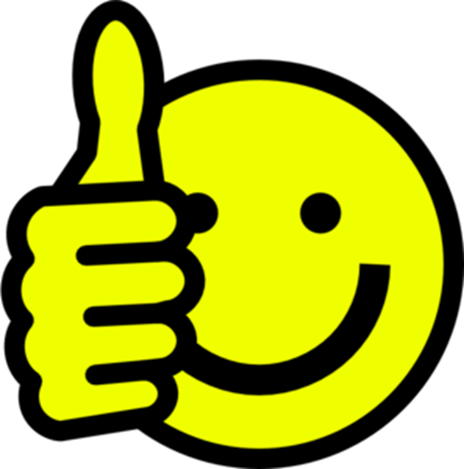 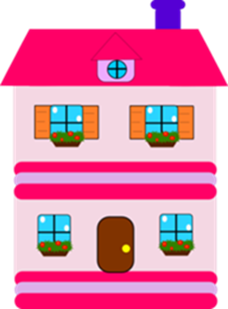 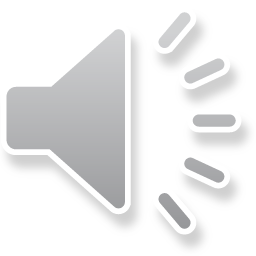 doll house
I spy with my little eye something beginning with …
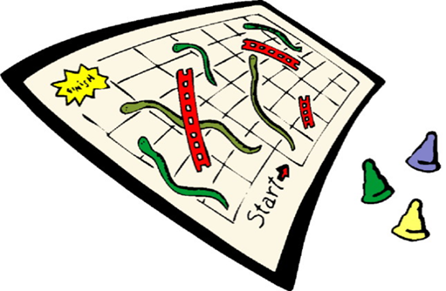 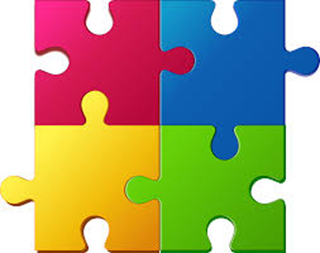 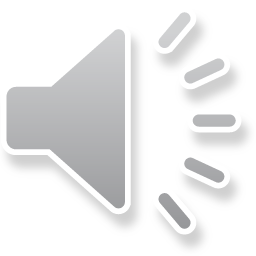 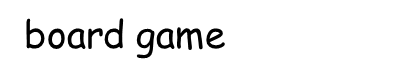 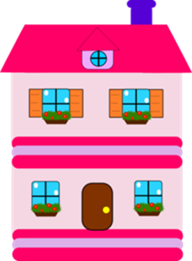 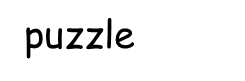 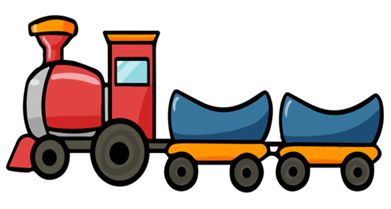 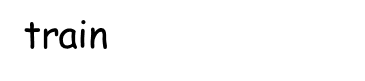 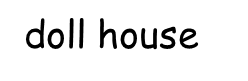 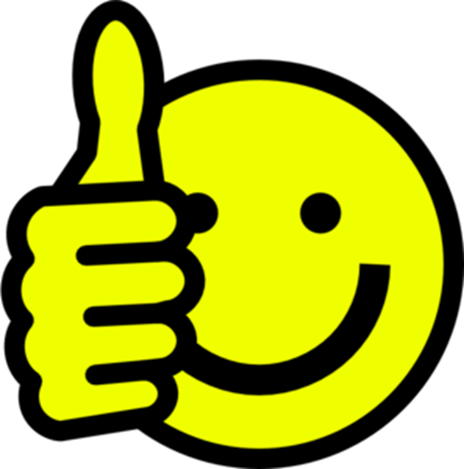 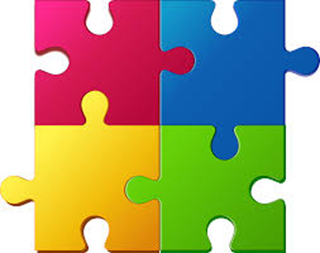 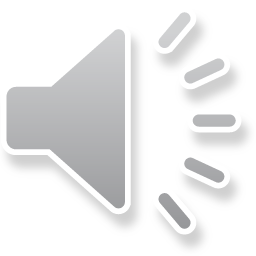 puzzle
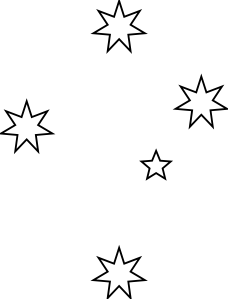 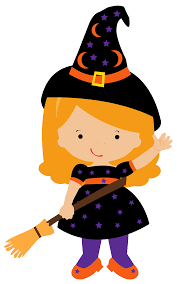 Abracatabra…
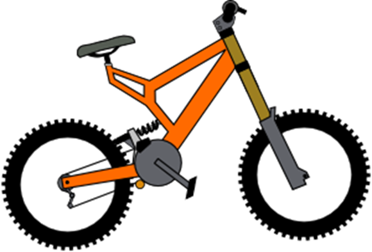 It’s a bicycle.
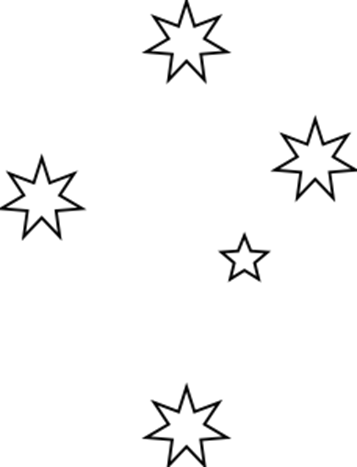 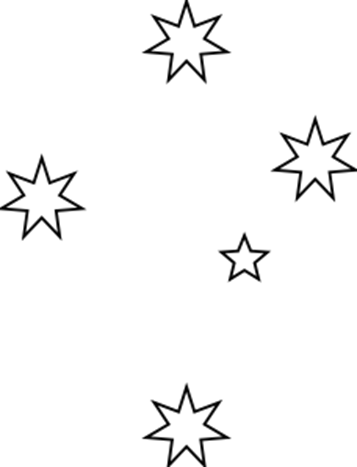 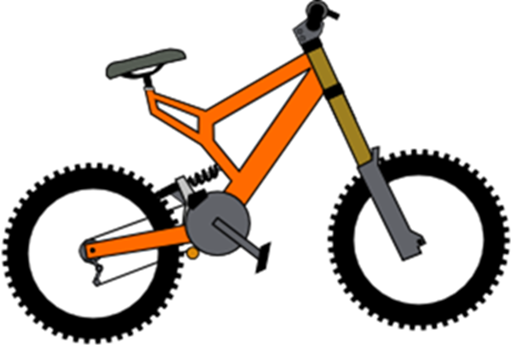 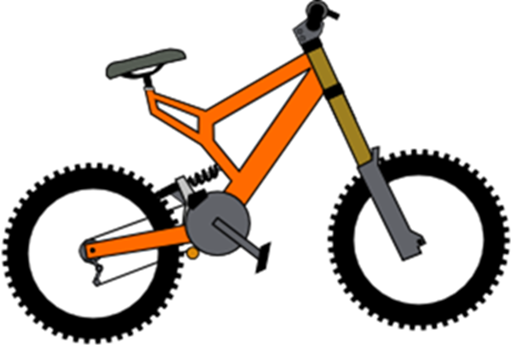 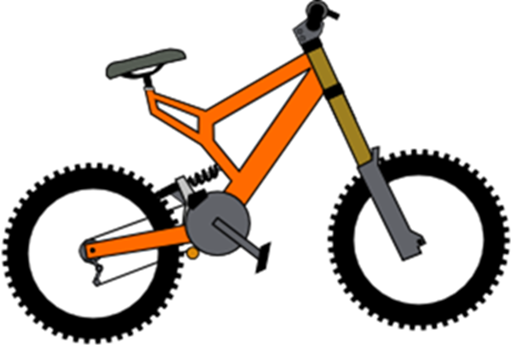 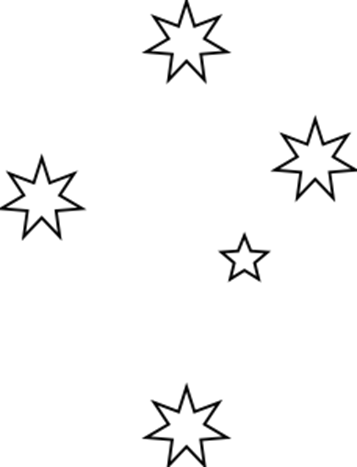 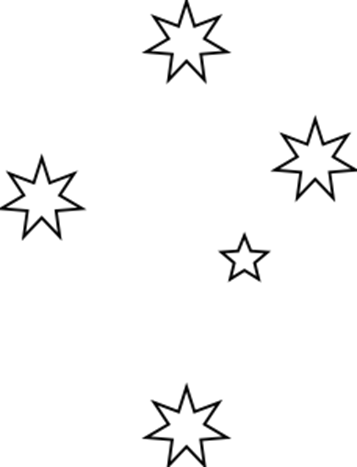 They are bicycles.
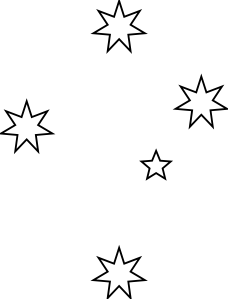 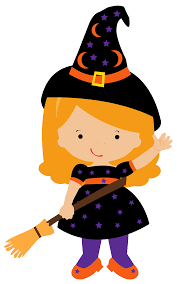 Abracatabra…
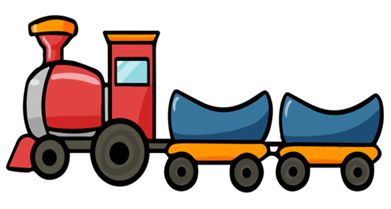 It’s a train.
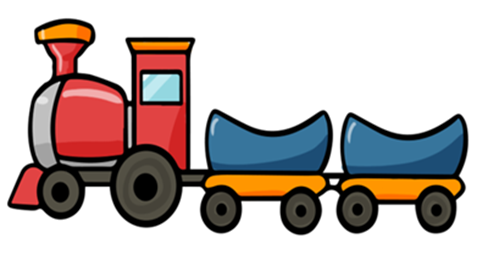 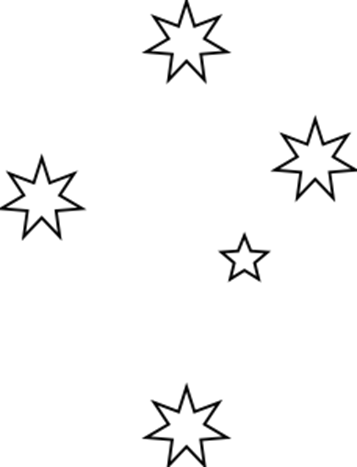 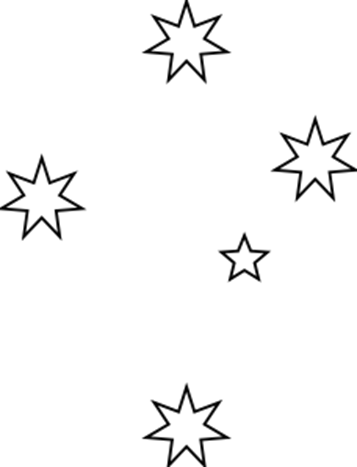 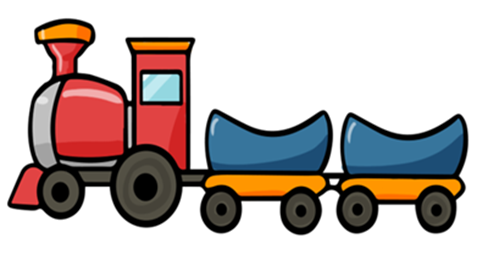 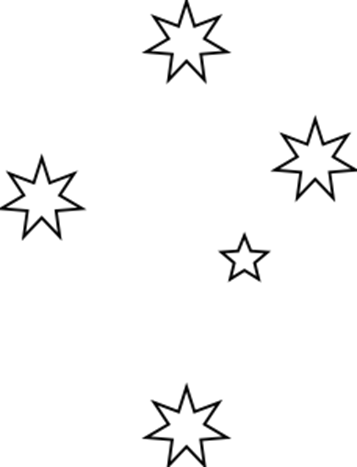 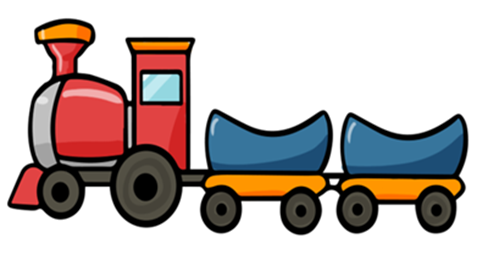 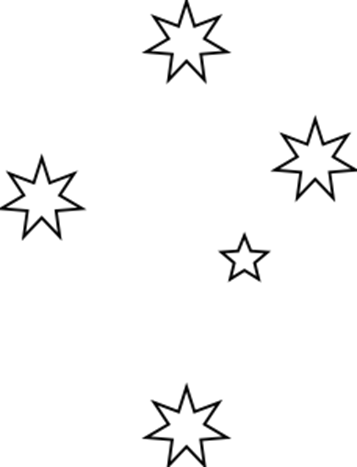 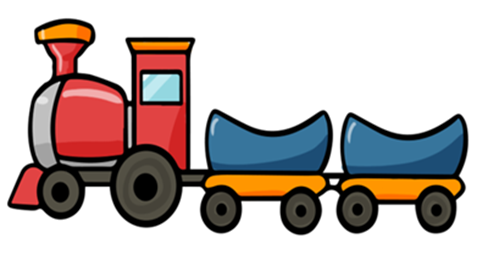 They are trains.
Complete
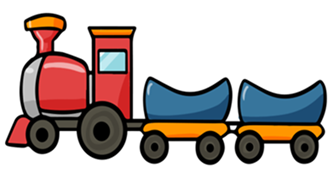 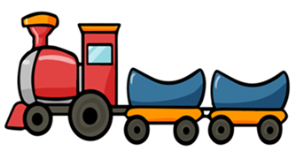 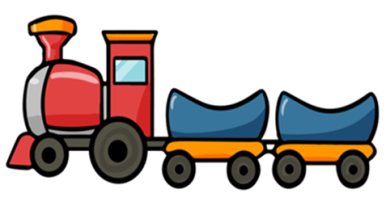 2 ………………
a train
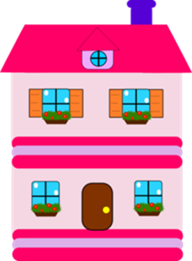 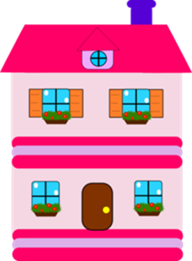 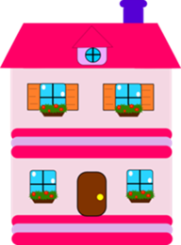 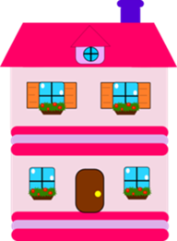 a doll house
3 …………………
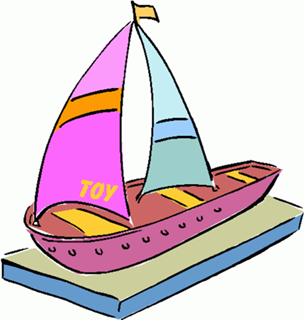 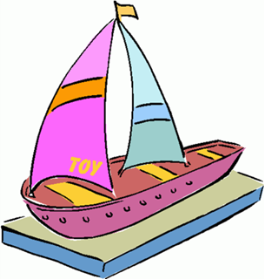 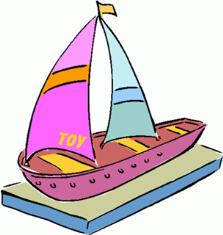 2 ……………….
a  boat
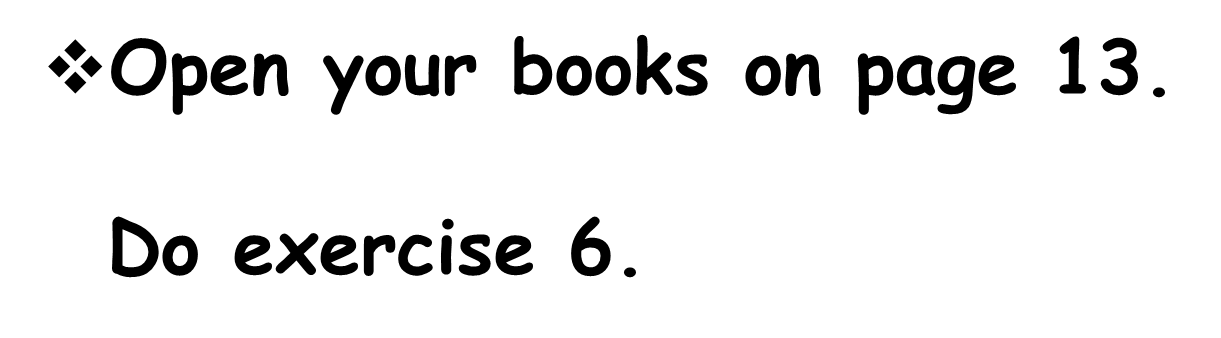 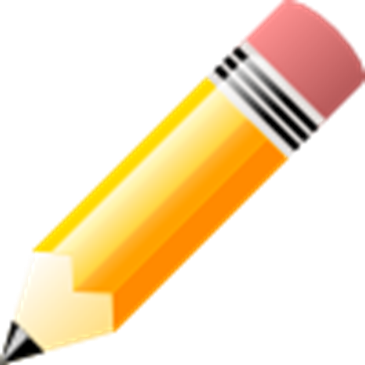 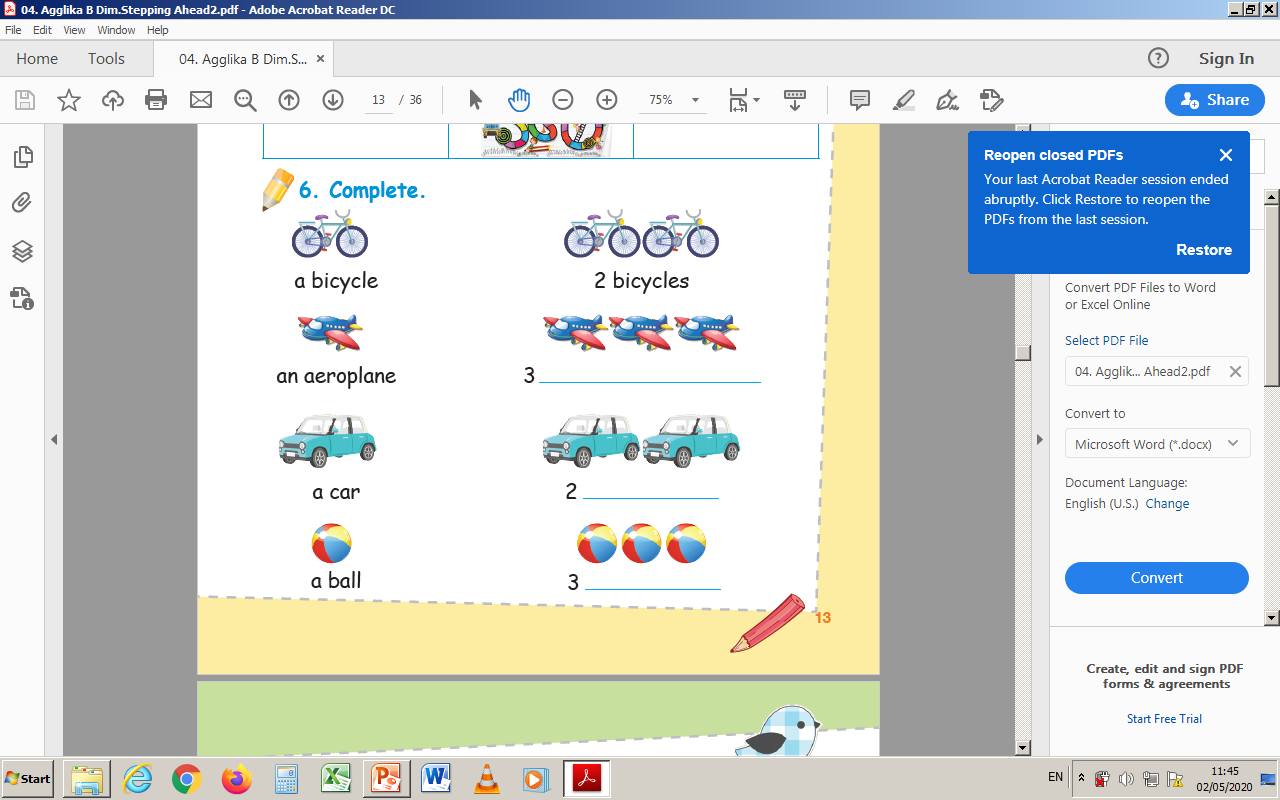 Which letter is missing?
tr_in
_uzzle
boa_
_icycle
Open your books on page 11.Do exercise 2.

Go to page 12. Do exercise 4.
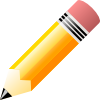 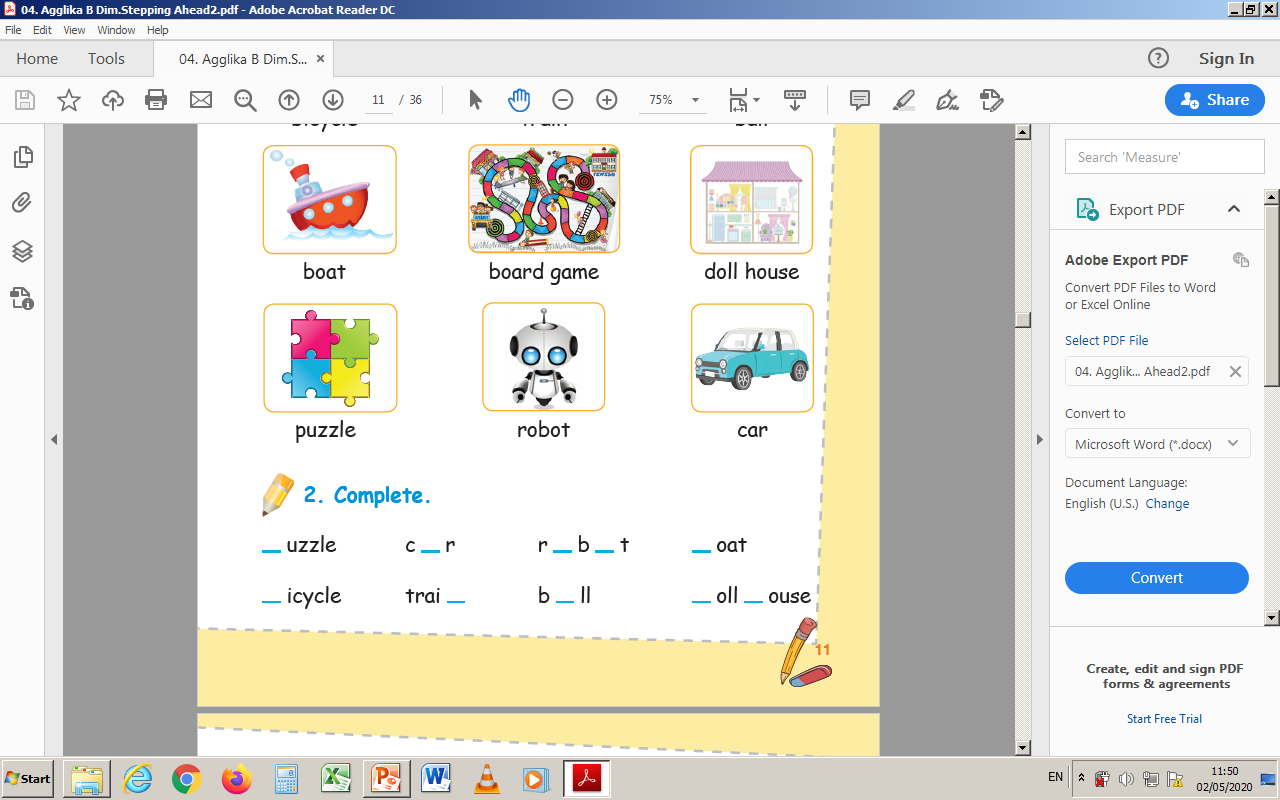 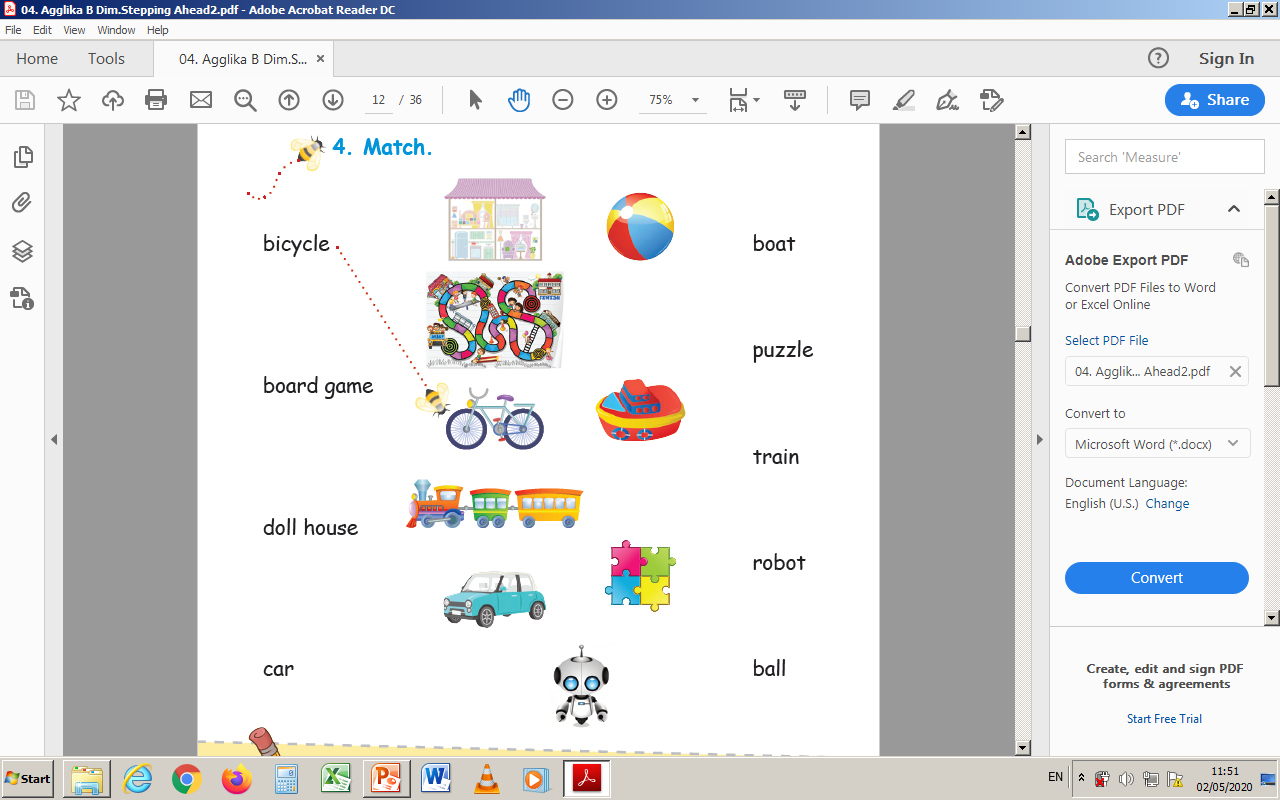 Let’s sing!
https://www.youtube.com/watch?v=tJKPHvGvEMM
https://matchthememory.com/toysupperlowercase
Let’s play!
https://matchthememory.com/toysyear2
Say the right answer.
It’s a
They are
trains
It’s a 
They are
bicycle
It’s a 
They are
boats
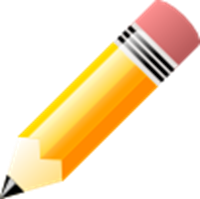 Go to page 14.
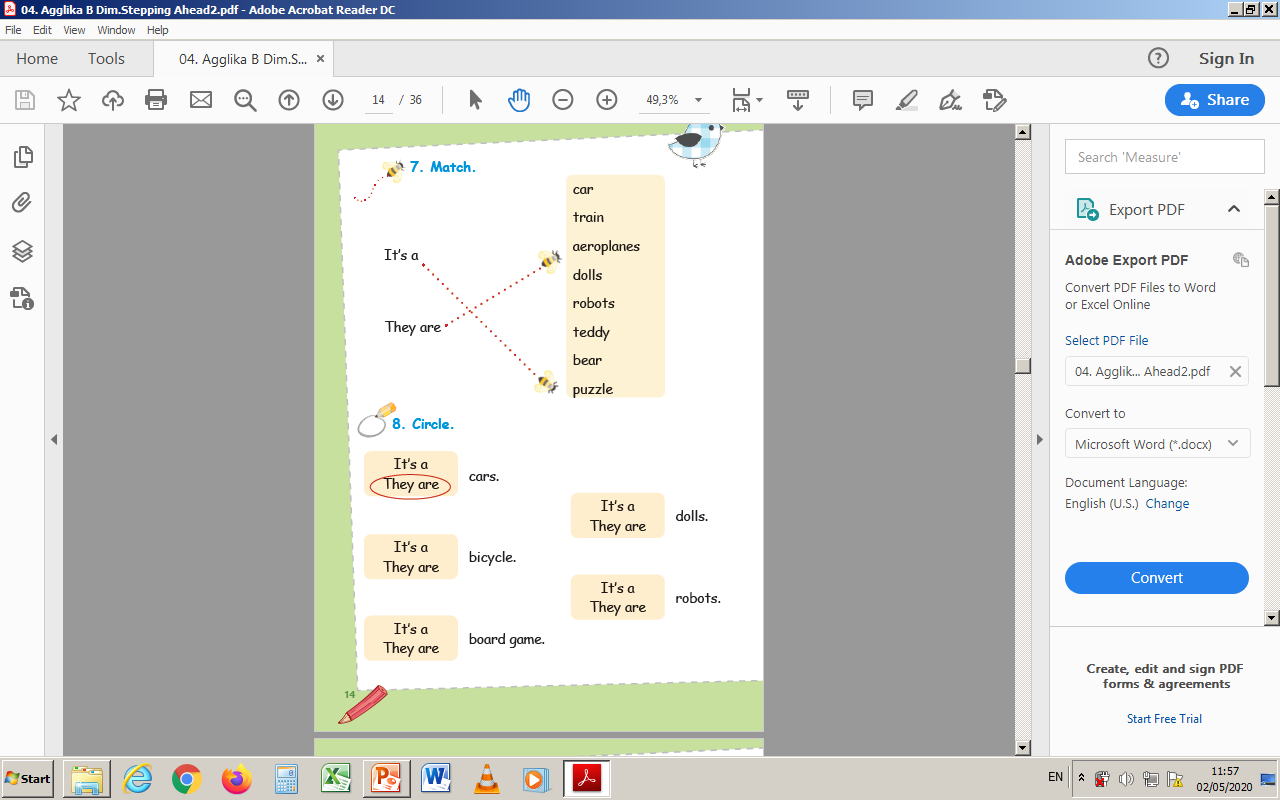 Good job!
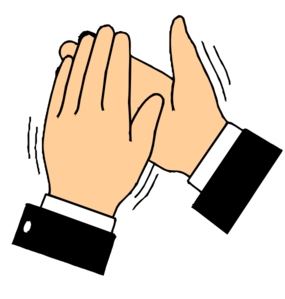